Ειδικότητα : Βοηθός Φυσικοθεραπείας
ΑΡΧΕΣ ΔΕΟΝΤΟΛΟΓΙΑΣ/ ΒΙΟΗΘΙΚΗΣ ΣΤΗ ΦΥΣΙΚΟΘΕΡΑΠΕΙΑ


Μάθημα: Διαπροσωπικές επικοινωνίες




    Εκπαιδεύτρια: Μαλτέζου Ελένη MSc., Cert. Mdt
Η Επικοινωνία αποτελεί μια αδιάκοπη κοινωνική πρακτική η οποία συνεχώς εφαρμόζεται και ενδιαφέρει τα άτομα και τις κοινωνίες, οι οποίες καθορίζουν τελικά και την έννοιά της. 
Στο νεότερο (1993) Ελληνικό Λεξικό των Φυτράκη-Τεγόπουλου ορίζεται η «Επικοινωνία» ως «συνάφεια, σχέση μεταξύ ατόμων ή ομάδων/ η μεταβίβαση ή ανταλλαγή μηνυμάτων, πληροφοριών/ το σύστημα διακίνησης εντολών, πληροφοριών κ.λπ. σε έναν οργανισμό».
«Επικοινωνία είναι μια πράξη που επιτρέπει σε ένα άτομο, ομάδα ή οργανισμό -ζωντανό ή τεχνητό- να δέχεται πληροφορίες από ένα άλλο άτομο, ομάδα ή οργανισμό που βρίσκεται σε έναν άλλο τόπο, τον ίδιο χρόνο ή σε διαφορετικό χρόνο. Το πρώτο άτομο είναι ο παραλήπτης, αποδέκτης ή δέκτης, το δεύτερο είναι ο αποστολέας ή πομπός».
Διαπροσωπικές επικοινωνίες
Μια από τις σημαντικότερες δραστηριότητες του θεραπευτή είναι να μπορεί να επικοινωνεί αποτελεσματικά με τους άλλους.
Τα κλινικά και τα υπηρεσιακά καθήκοντα απαιτούν συλλογή:
Γραπτών,
Προφορικών και
Μη λεκτικών πληροφοριών
Καθημερινή επαφή με τους ασθενείς, συναδέλφους και άλλους επιστήμονες, μέσω τηλεφώνου, πρόσωπο με πρόσωπο ή με αλληλογραφία.
Η κατανόηση του τρόπου που κάποιος δίνει και λαμβάνει λεκτικά και μη λεκτικά μηνύματα , είναι σημαντική στην ανταλλαγή επικοινωνίας.
Στην ενασχόληση με τους ασθενείς και τις οικογένειες τους, μαθαίνουμε να ακούμε και να προσφέρουμε συμβουλές με ειδικό και αποτελεσματικό τρόπο, με αποτέλεσμα τη μείωση του περιττού άγχους για τους ενδιαφερόμενους. 
Ο θεραπευτής θα πρέπει να είναι ευαισθητοποιημένος στην παροχή άνεσης και συμπαράστασης σε αυτούς που την χρειάζονται.
Η ομαδική προσπάθεια καθιστά αποτελεσματικό και ευχάριστο το εργασιακό περιβάλλον.
Ατμόσφαιρα συμφωνίας και συνεργασίας μεταξύ των μελών του προσωπικού, γίνεται αντιληπτή από τους ασθενείς.
Η ύπαρξη αταξίας και ταραχής, προσθέτει στο φόβο και το άγχος των ασθενών.
Η συνεργασία με τους ασθενείς και με το υπόλοιπο προσωπικό για κάθε σκοπό παροχής ειδικής φροντίδας στους ασθενείς με χαλαρό και ήπιο τρόπο βοηθά στην εξομάλυνση των καθημερινών πιέσεων για τα μέλη της ιατρικής ομάδας και συνεισφέρει πολύ στη συλλογική αποτελεσματικότητα.
Λεκτικά και μη λεκτικά μηνύματα
Η λεκτική επικοινωνία είναι αυτή κατά την οποία το μεταδιδόμενο μήνυμα συντίθεται από λέξεις. 
Ο πρώτος λήπτης γίνεται αποστολέας και ο πρώτος αποστολέας γίνεται λήπτης.
Σε αυτή την ανάδραση ο αρχικός λήπτης μπορεί να εκτιμήσει το πόσο καλά ελήφθη το αρχικό μήνυμα και να το ερμηνεύσει και να ασκήσει την απαραίτητη κριτική.
Σημαντικό το θέμα των σημείων αναφοράς. Τα προφορικά μηνύματα μπορεί να περιέχουν ορολογία που είναι γνωστή στον θεραπευτή , αλλά άγνωστη στον ασθενή . Θα πρέπει ο θεραπευτής να μιλάει σε επίπεδο που να μπορούν οι ασθενείς εύκολα να κατανοούν.
Θα πρέπει ο θεραπευτής να μπορεί να προσαρμόζεται σε έναν μεγάλο αριθμό διαφορετικών ατόμων για την αναζήτηση πληροφοριών.
Μερικοί ασθενείς μπορεί να έχουν μειωμένη ακοή ή όραση ή να έχουν κάποια σχετική αναπηρία. Σε αυτή την περίπτωση δίνονται οι απαραίτητες πληροφορίες στο συνοδό του ασθενή.
Ο προφορικός λόγος πρέπει να εκφέρεται με σωστή άρθρωση , ευκρινή τρόπο ώστε να ληφθεί το μήνυμα που στέλνετε. Η σωστή προφορά και η σωστή χρήση της γλώσσας βοηθούν στη σωστή αποκάλυψη των μηνυμάτων.
Ταχύτητα του προφορικού λόγου
Στους ασθενείς απευθυνόμαστε με αβίαστο τρόπο έτσι ώστε οι πληροφορίες να έχουν την ευκαιρία να καταγραφούν από τον ασθενή για να μπορεί να κάνει ερωτήσεις. Ο ευχάριστος τόνος φωνής βοηθάει τον ακροατή να κατανοήσει τις πληροφορίες που δέχεται.

Ευγένεια
Δεν ξεχνάμε τις εκφράσεις ‘ευχαριστώ’, ‘παρακαλώ’, ‘θα ήθελα να σας βοηθήσω’. Με τον τρόπο αυτό όλο το προσωπικό του φυσικοθεραπευτηρίου θα δείχνει σεβασμό προς τους άλλους και ανεπτυγμένη αίσθηση ενδιαφέροντος.
Αντίληψη 
Η αντίληψη στα πλαίσια της επικοινωνίας μπορεί να θεωρείται ως η αναγνώριση των συναισθημάτων για κάποιους και η ενσυναίσθηση για κάποιους άλλους.
Τα αισθήματα που έχουμε για τα άλλα άτομα και ο τρόπος με τον οποίο ενεργούν είναι αντιληπτικός, δηλαδή μη λεκτική επικοινωνία μεταξύ μας.
Η διαίσθηση αποτελεί μεγάλο όρο για την αντίληψη.
Αν και δεν μπορούν να μετρηθούν εμπειρικά αυτά τα συναισθήματα, πρέπει να είναι αρκετά δυναμικά στην πραγματικότητα. Συνεπώς πρέπει να αναγνωρίζονται εύκολα.
Αντιληπτικότητα 
Είναι μια ικανότητα που αποκτούμε με την εμπειρία και την άσκηση.
Η ανάπτυξη της ικανότητας να εκλαμβάνουμε και να αντιλαμβανόμαστε τις ανάγκες είναι μέρος της αντίληψης που βοηθά και βελτιώνει την αντιληπτικότητα μας.
Ο σχεδιασμός και η σκέψη εκ των προτέρων  βοηθούν στην ανάπτυξη της αντιληπτικότητας.
Η γλώσσα του σώματος
Η εικόνα που προβάλλει προς τα έξω ο θεραπευτής έχει τεράστια σημασία.
Η κατάλληλη ένδυση, η ομοιομορφία, η στάση του επαγγελματία γίνονται έκδηλα.
Η επαγγελματική εμφάνιση αποτελεί μη λεκτικό μήνυμα κύρους και αυθεντικότητας.
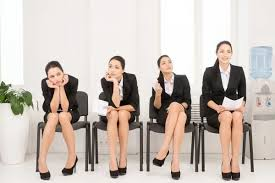 Η κατάλληλη ένδυση
Ποικίλλει ανάλογα με την ιατρική ειδικότητα.
Για παράδειγμα στην παιδιατρική είναι προτιμότερη η ενδυμασία με κανονικά ρούχα και όχι με την άσπρη ποδιά.
Όμως παρόλα αυτά, δεν προτιμούνται τα πρόχειρα ρούχα, τα πέδιλα, τα κοσμήματα
Η ένδειξη επαγγελματισμού όχι μόνο θα ενθαρρύνει τον σεβασμό τον σεβασμό των άλλων για τη δουλειά του θεραπευτή, αλλά θα βοηθήσει και τον ίδιο να νιώσει αναπόσπαστο μέλος της θεραπευτικής ομάδας.
Προσωπική υγιεινή
Αποτελεί αναπόσπαστο μέρος της εμφάνισης.
Αποτελεί μέρος της ευθύνης του θεραπευτή για την φροντίδα των ασθενών του 
Δίνει το καλό παράδειγμα.
Καθημερινό ντουζ, καθαρά μαλλιά, καθαρά νύχια , μπορούν να καθιερώσουν τον θεραπευτή σε έναν χώρο.
Στάση του σώματος
Η στάση του θεραπευτή είναι ορατή σε όποιον έρχεται σε επαφή , είτε δια ζώσης ,είτε τηλεφωνικά.
Δείχνει τη διάθεση του θεραπευτή όσον αφορά τη δουλειά του, τη σχέση του με τους υπόλοιπους , αλλά και για τον εαυτό του.
Η στάση είναι ο τρόπος με τον οποίο συνδιαλέγεται και επικοινωνεί με τους άλλους.
Η σημασία της θετικής στάσης είναι μεγάλη και θα πρέπει να δοθεί η ανάλογη έμφαση.
Η θετική στάση συμβάλλει στην επίλυση διαφωνιών και συγκρούσεων στον εργασιακό χώρο με τους συναδέλφους.
Τα μόνιμα παράπονα απλά καθιστούν τις καταστάσεις χειρότερες.
Η καλή εμφάνιση στη ζωή προωθεί και την καλή ψυχική κατάσταση.
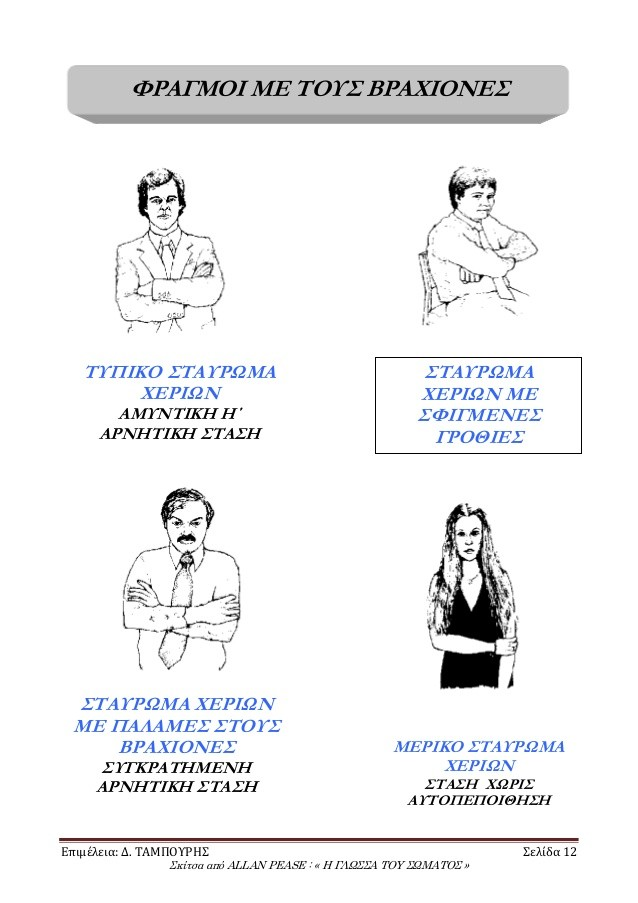 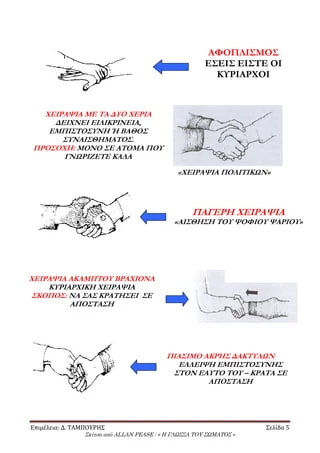